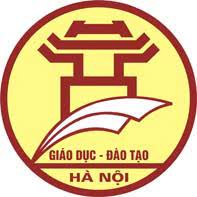 PHÒNG GIÁO DỤC & ĐÀO TẠO HUYỆN ỨNG HÒA
TRƯỜNG TRUNG HỌC CƠ SỞ VIÊN AN
CHÀO MỪNG QUÝ THẦY CÔ GIÁO VÀ CÁC EM HỌC SINH ĐẾN THAM DỰ
MÔN LỊCH SỬ VÀ ĐỊA LÍ LỚP 8 (PHÂN MÔN ĐỊA LÍ)
NĂM HỌC 2023 – 2024
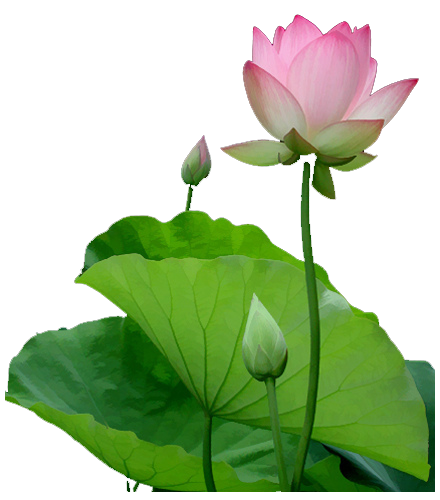 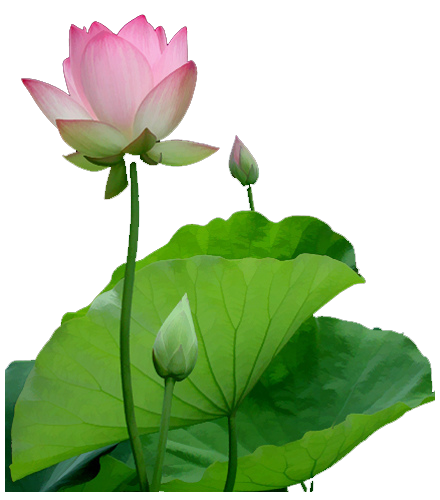 GIÁO VIÊN THỰC HIỆN: Nguyễn Thuỳ Dung
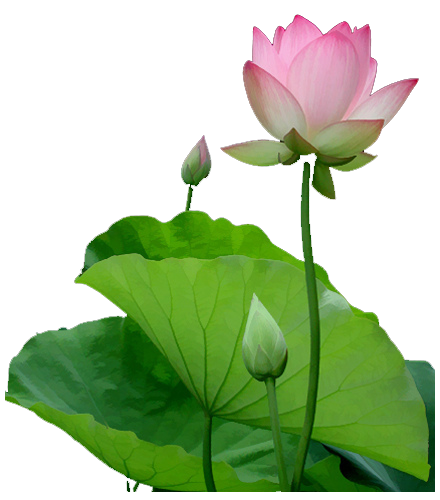 Viên An, ngày 2 tháng 11 năm 2023
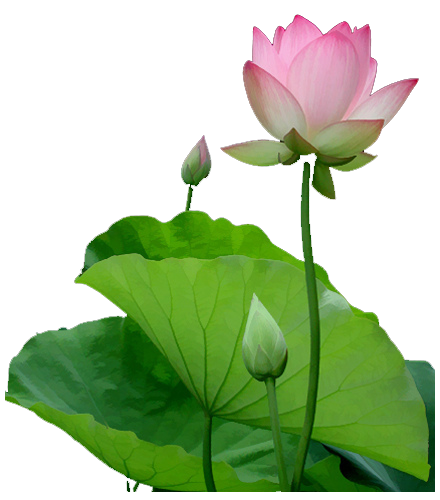 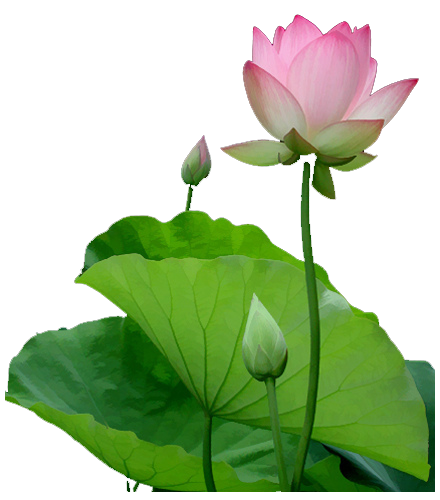 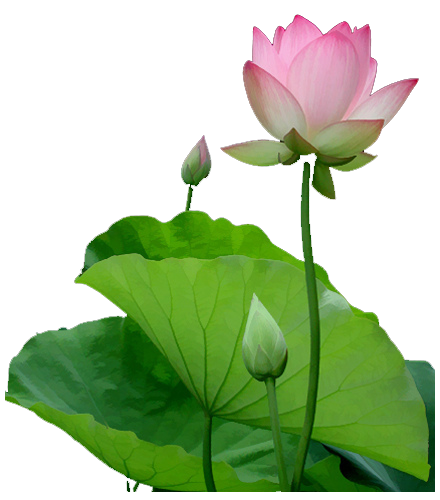 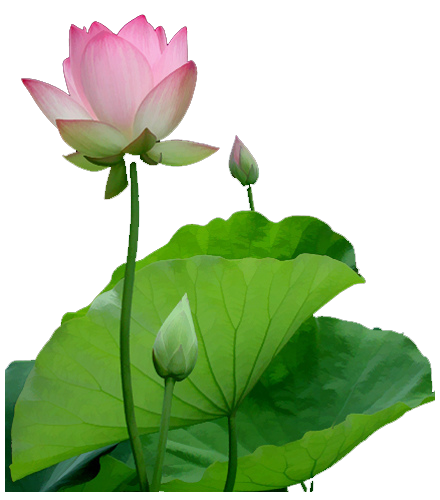 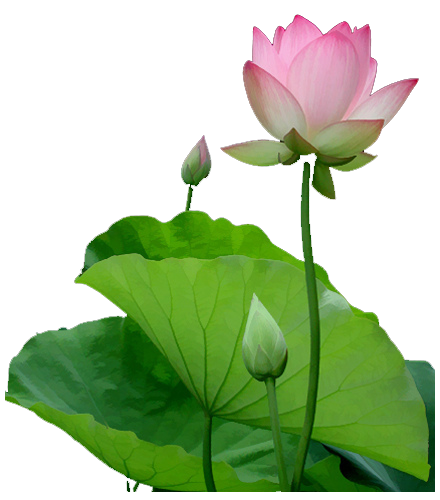 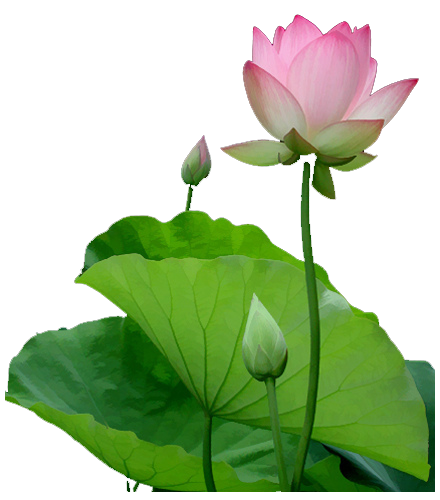 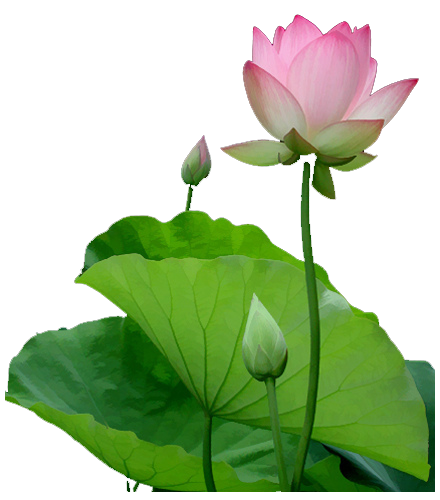 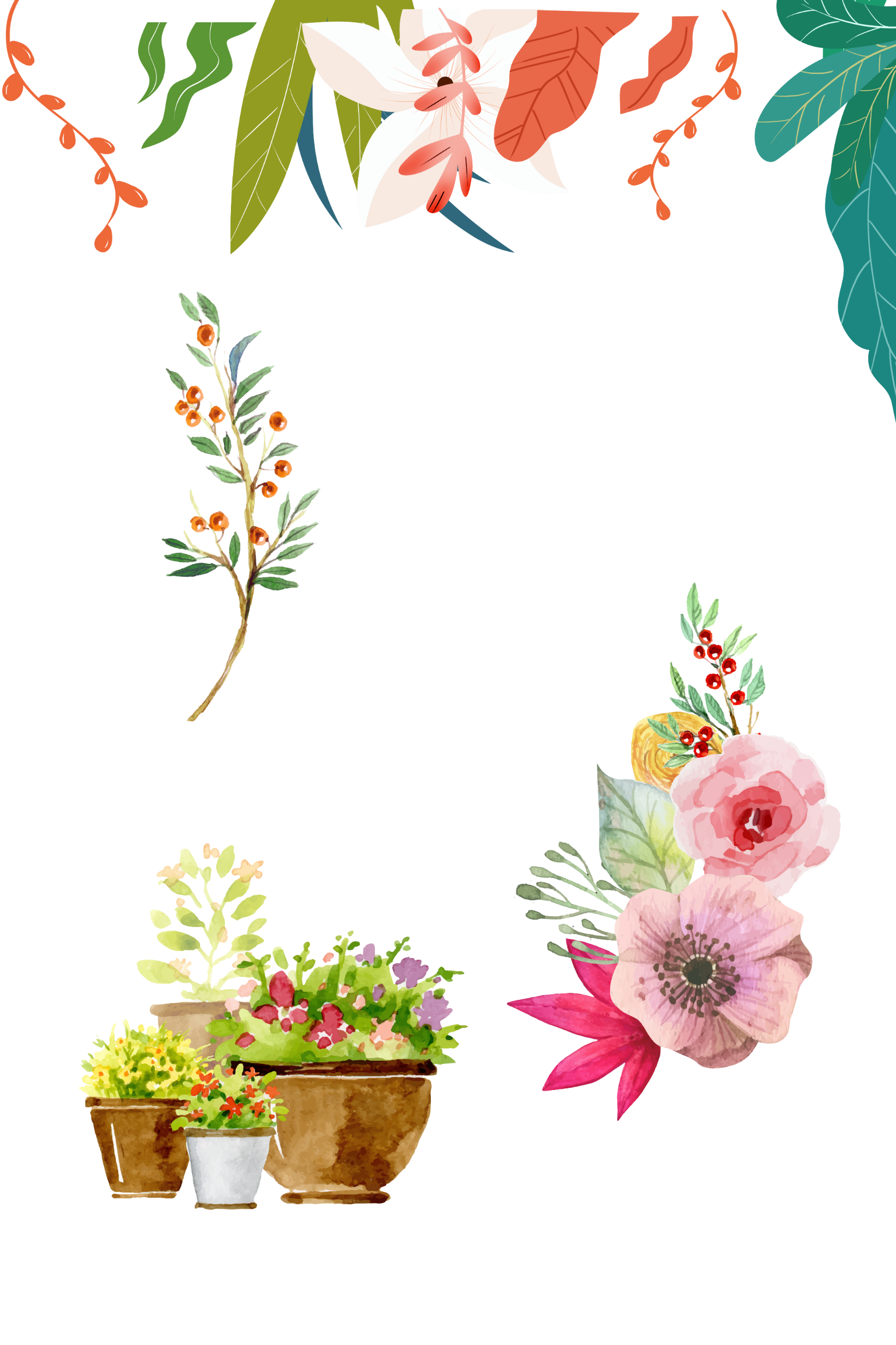 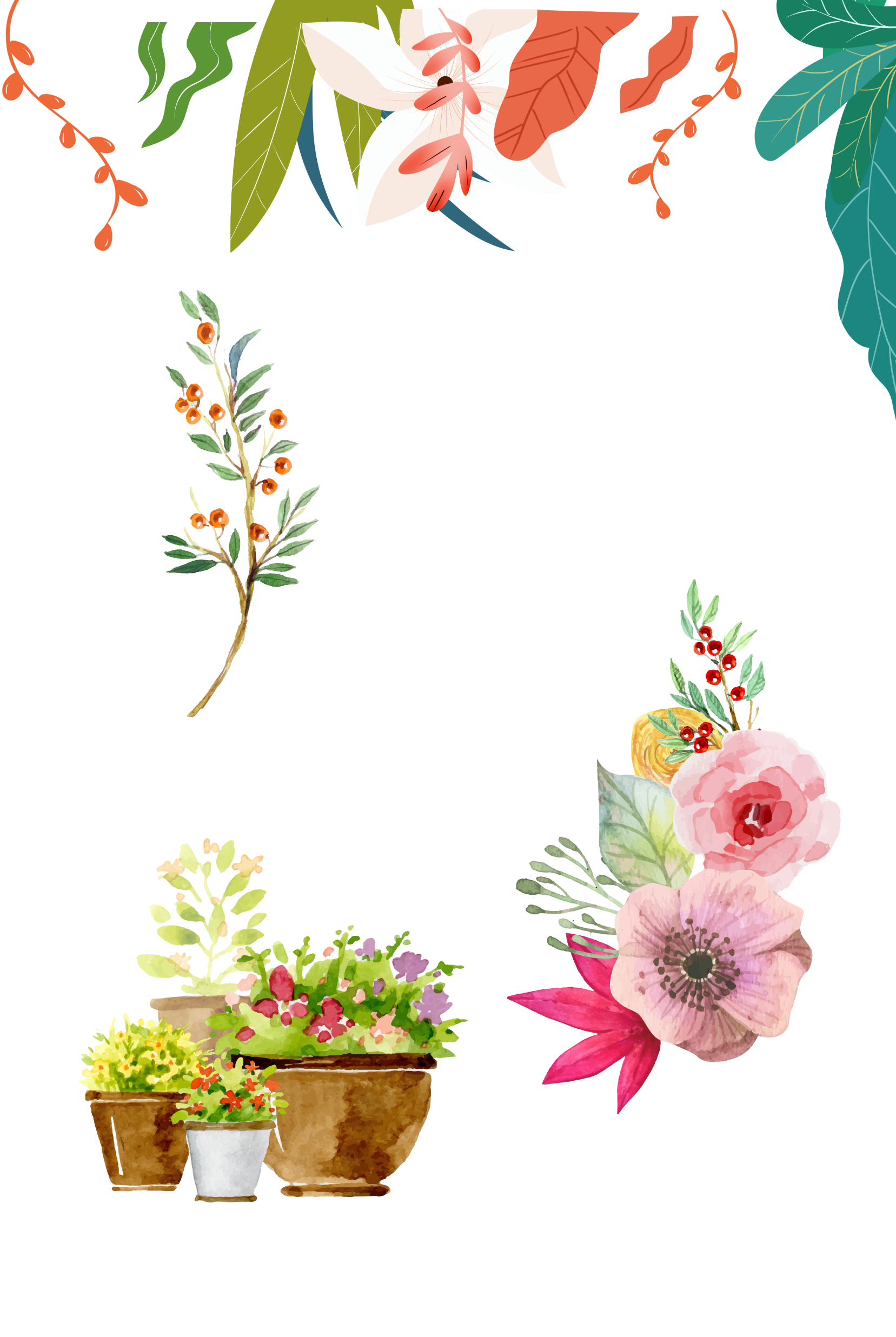 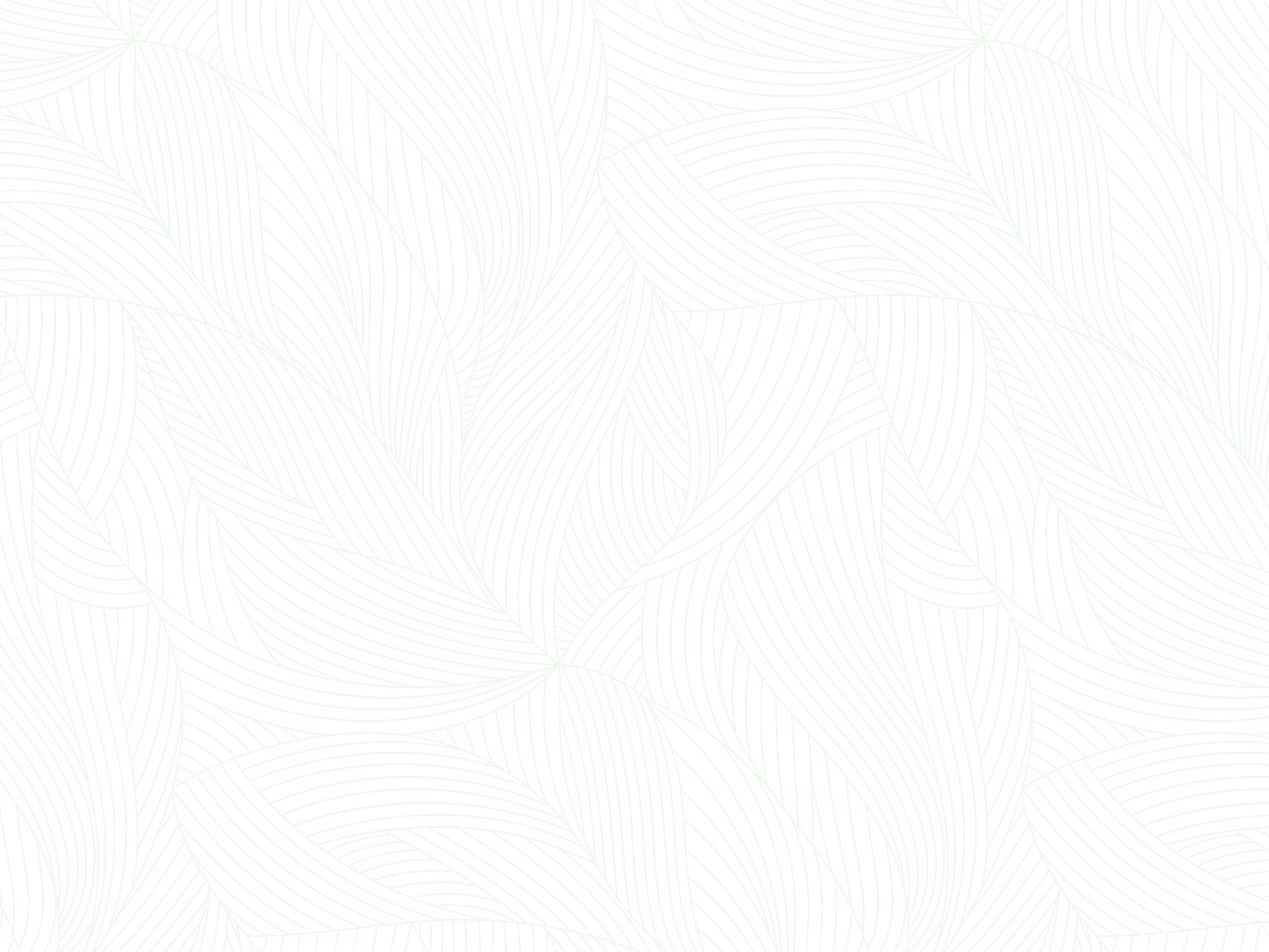 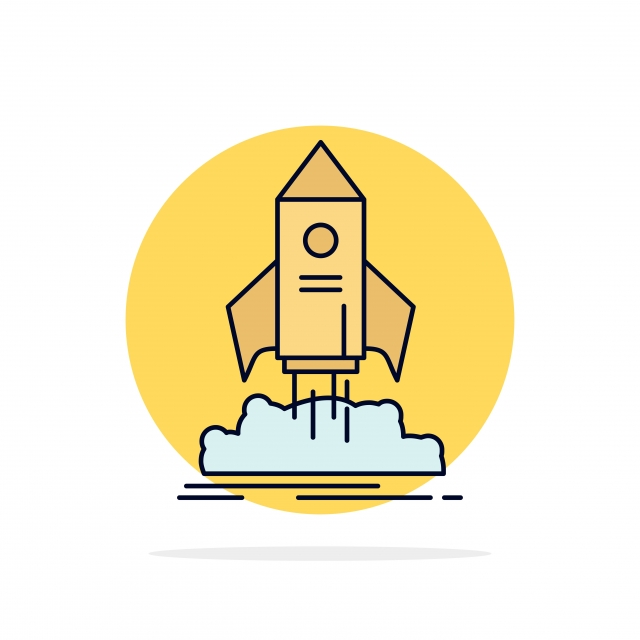 KHỞI ĐỘNG
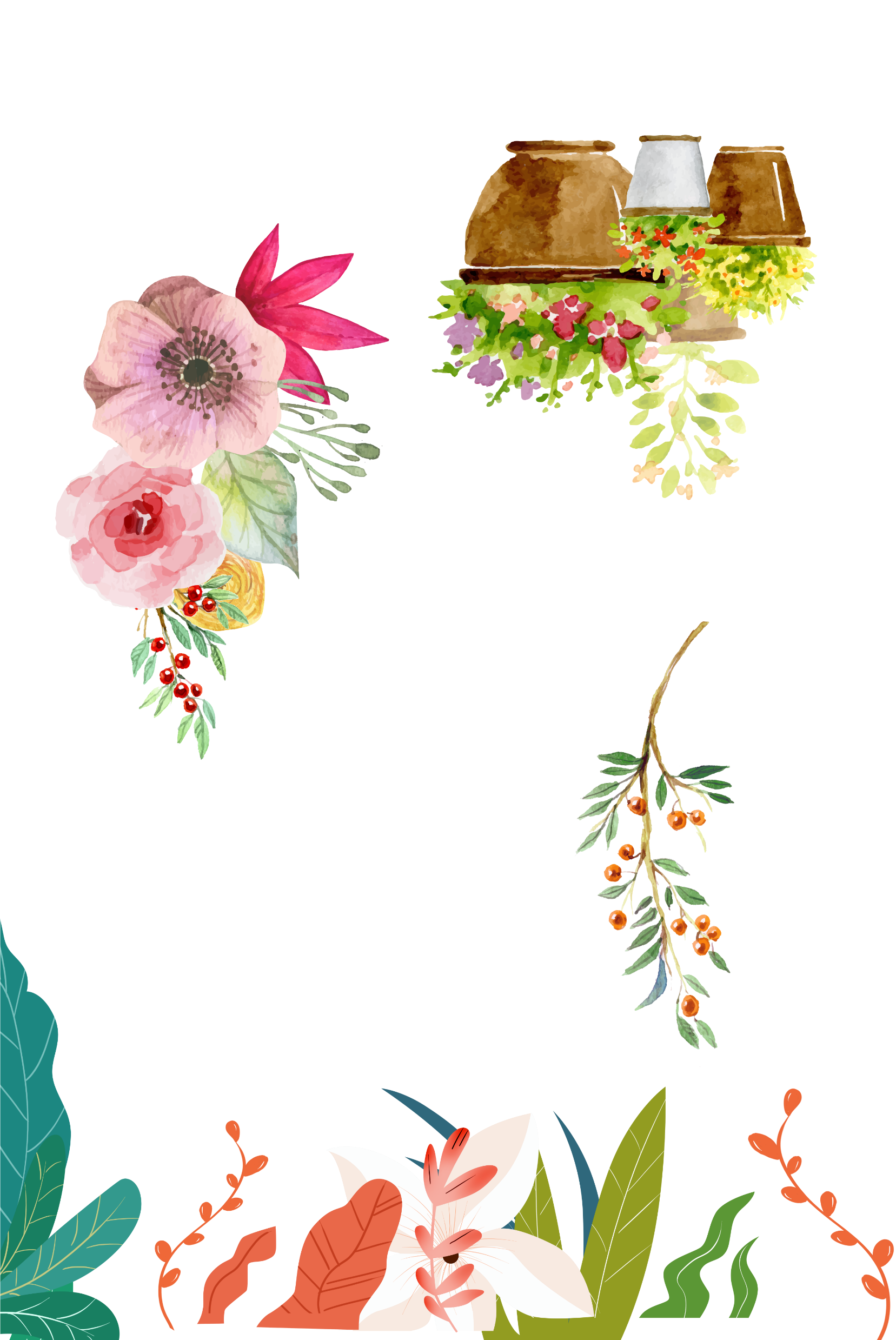 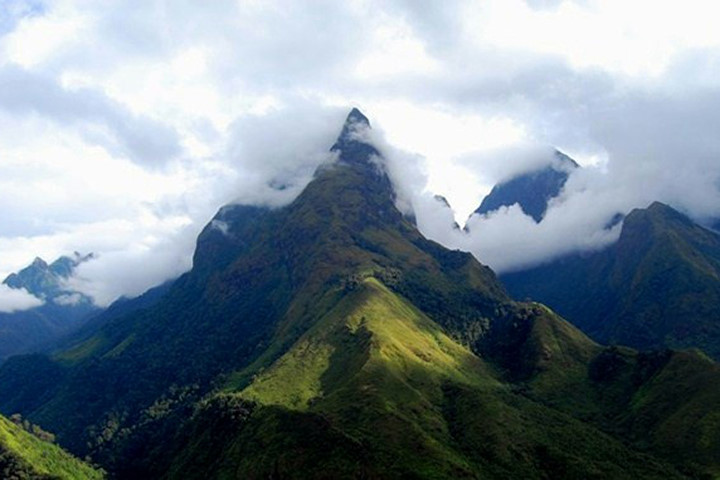 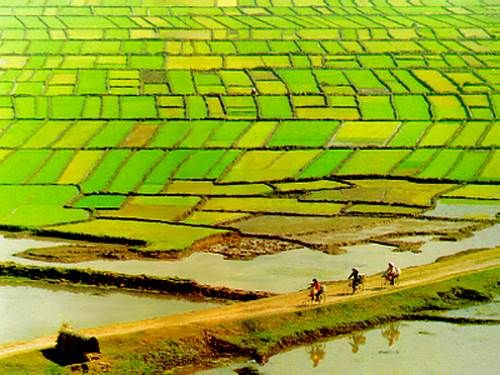 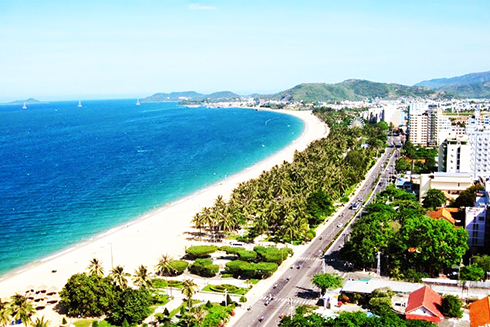 Địa hình đồi núi
Địa hình đồng bằng
Địa hình bờ biển và thềm lục địa
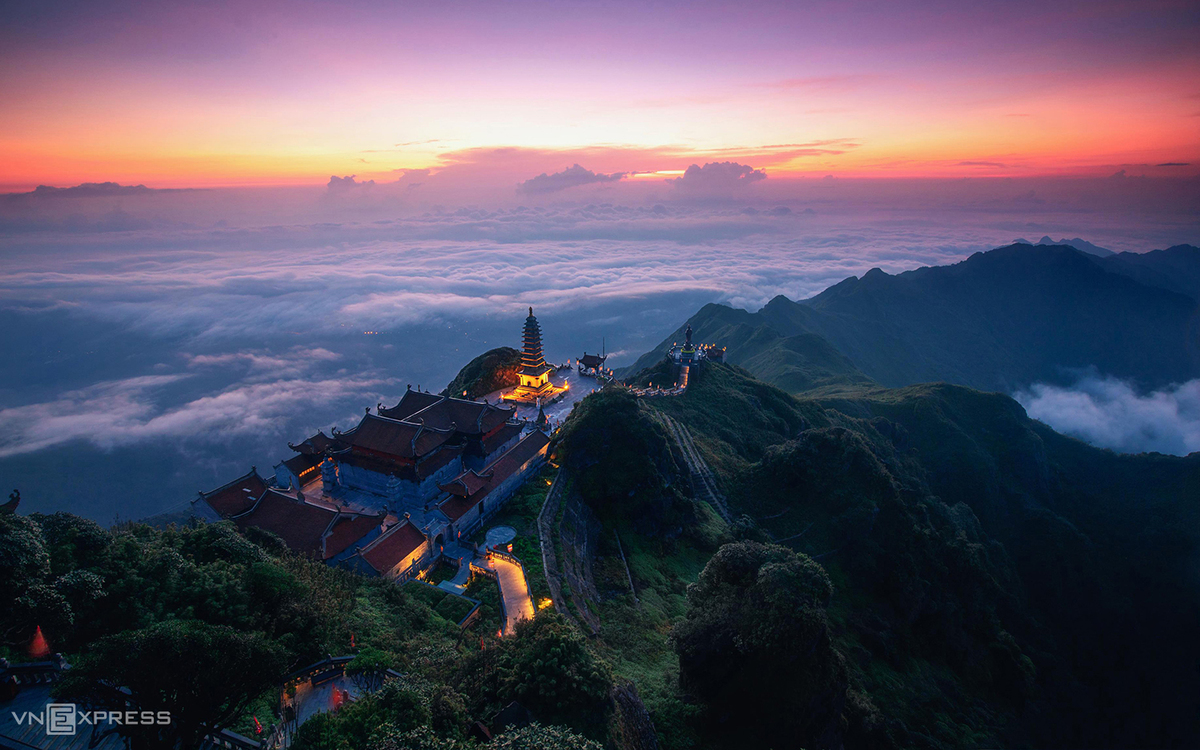 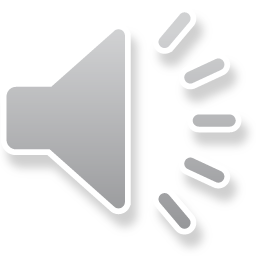 Tiết 5 - BÀI 2. ĐỊA HÌNH VIỆT NAM 
(tiếp theo)
NỘI DUNG BÀI HỌC
1
2
3
Ảnh hưởng của sự phân hoá địa hình đối với sự phân hoá tự nhiên và khai thác kinh tế
Các khu vực địa hình
Đặc điểm chung của địa hình Việt Nam
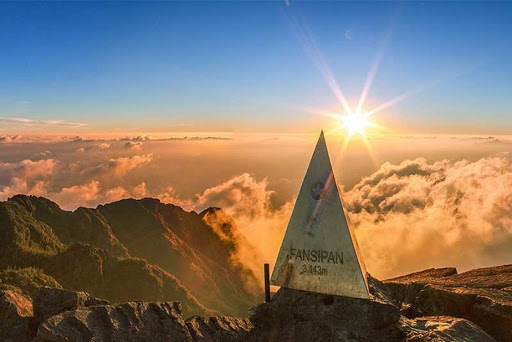 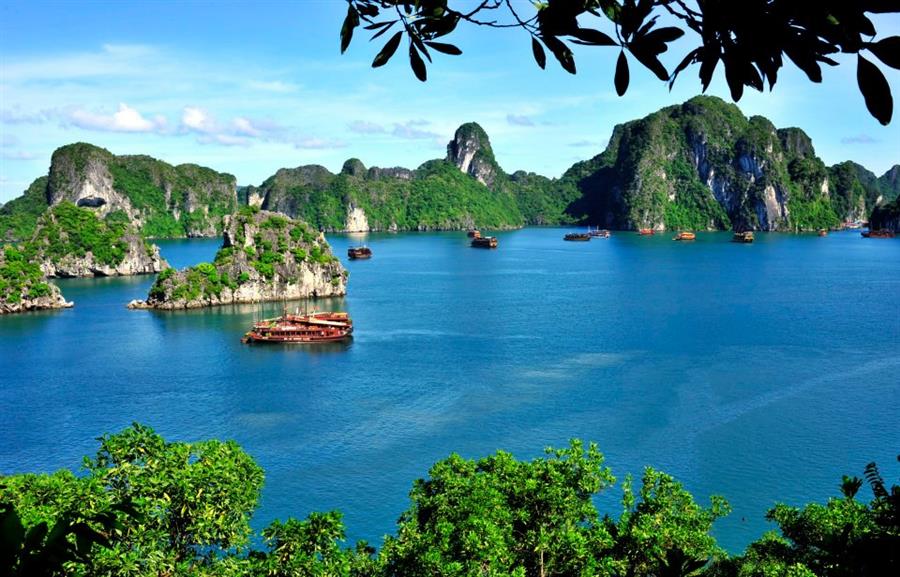 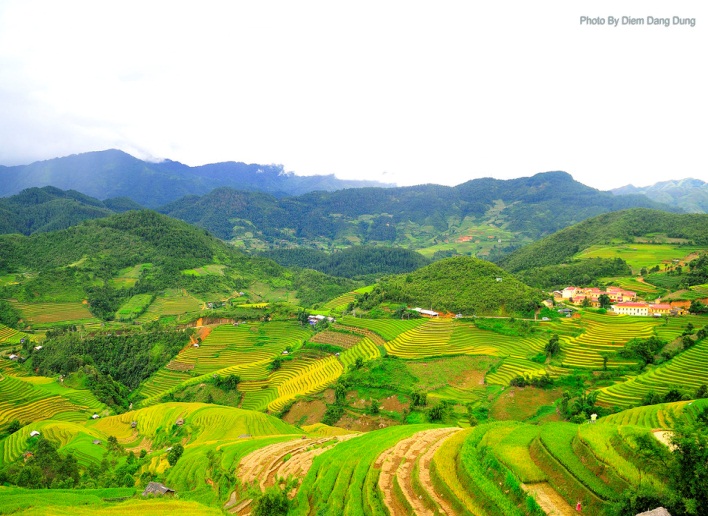 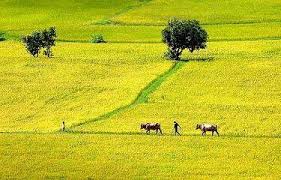 2. Các khu vực địa hình
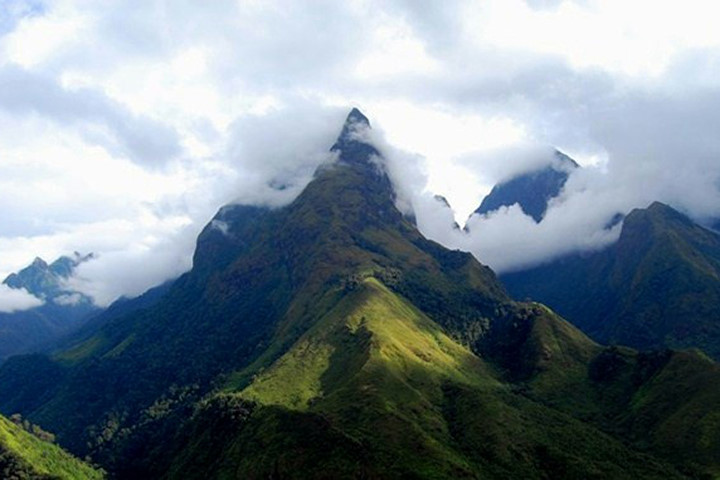 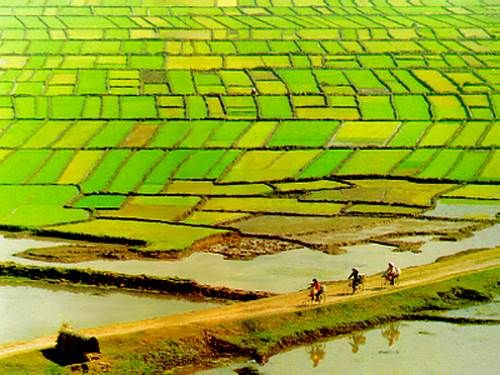 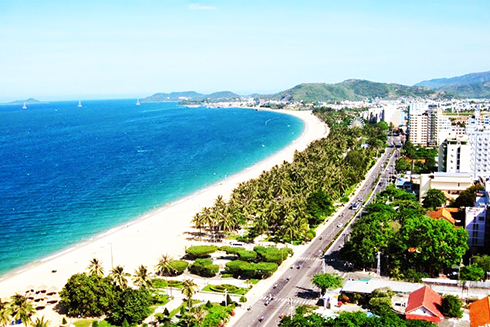 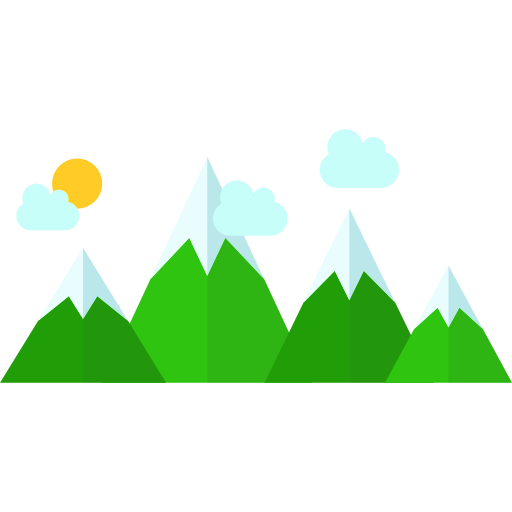 a. Địa hình đồi núi
MỤC TIÊU
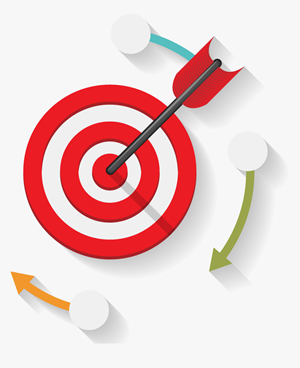 Trình bày được đặc điểm của khu vực địa hình đồi núi.
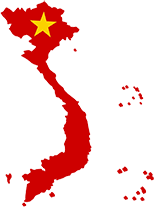 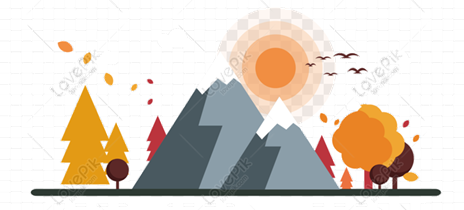 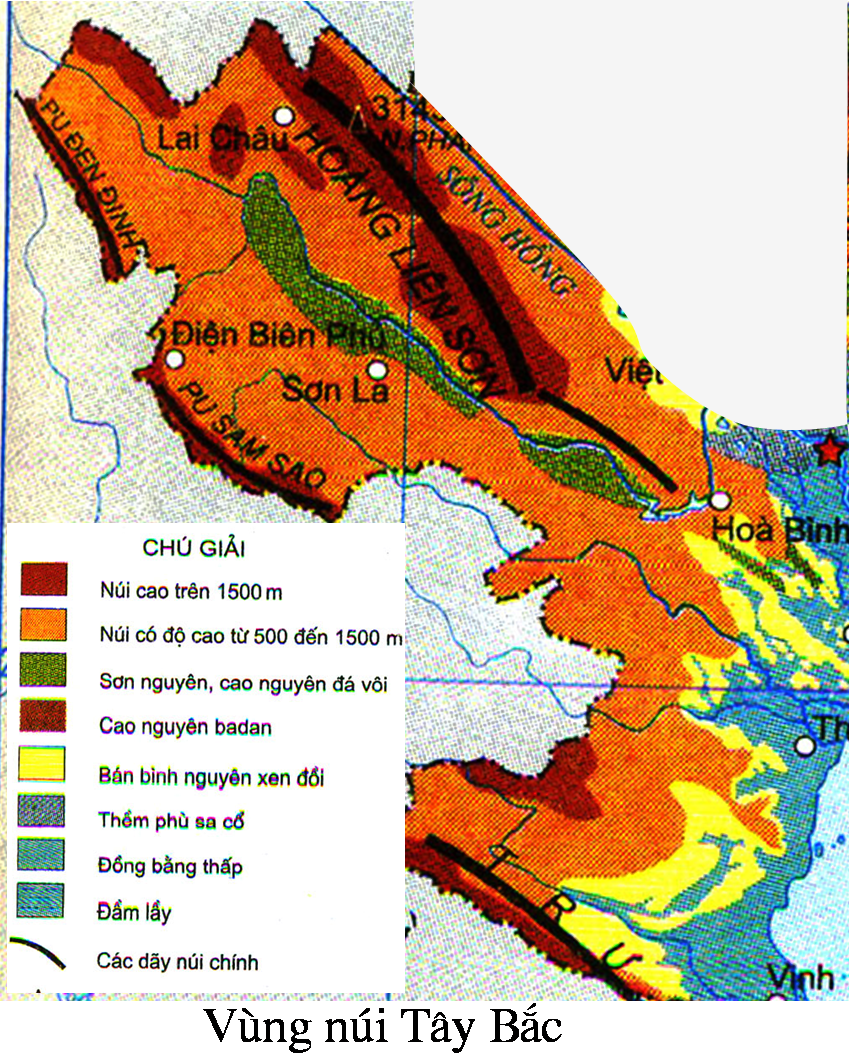 Vùng núi Tây Bắc
- Đồi núi nước ta được chia thành mấy  vùng?
- Đó là các vùng nào?
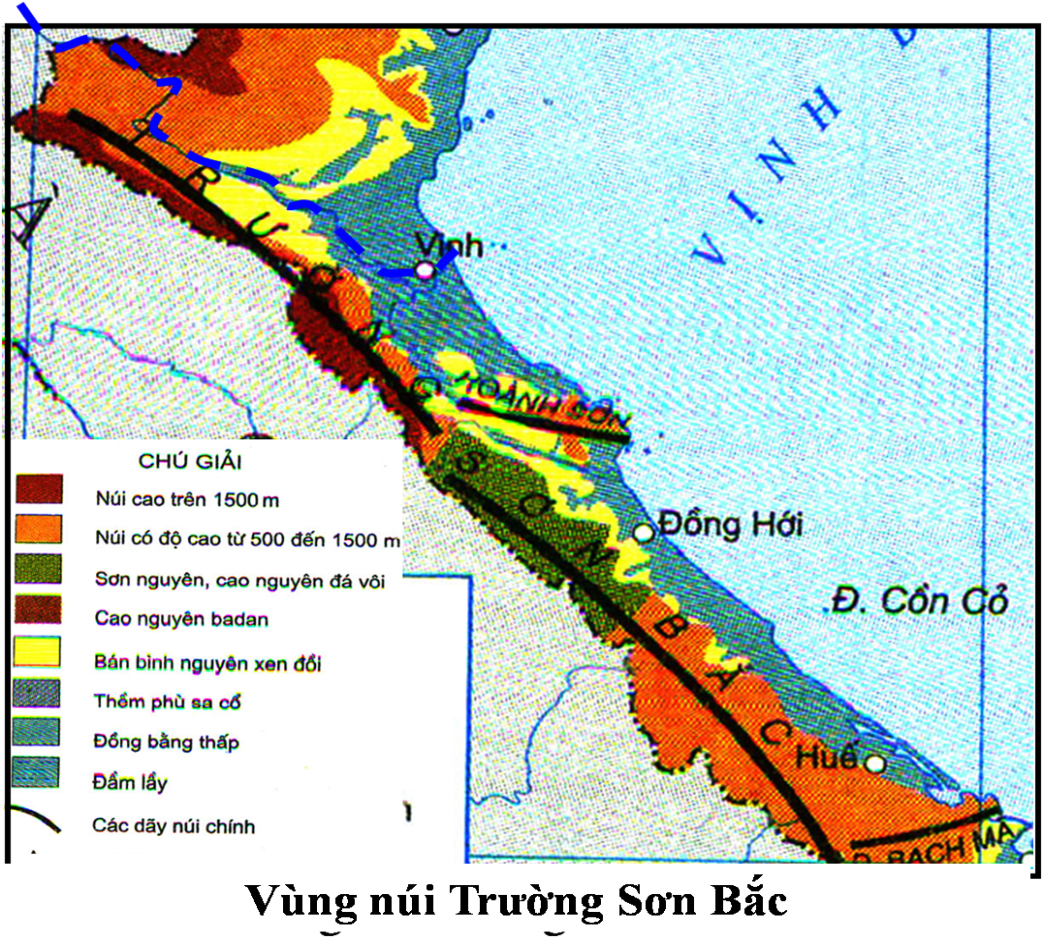 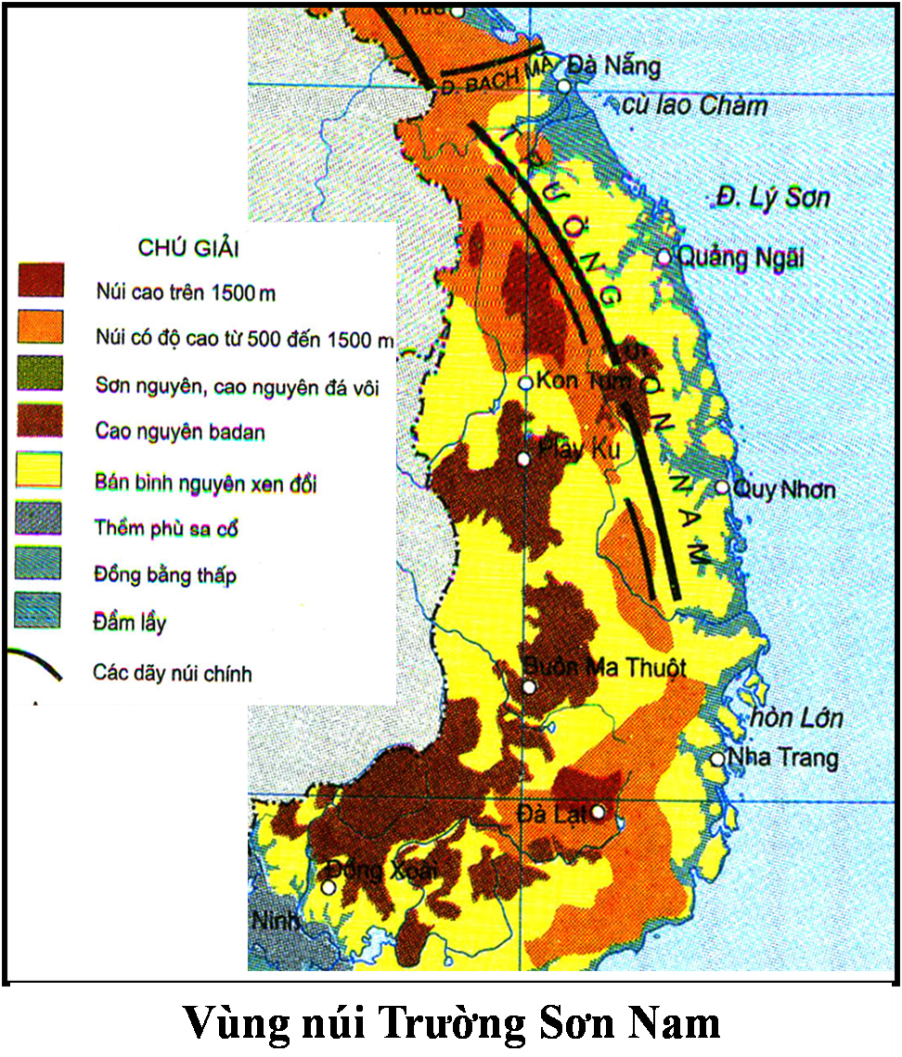 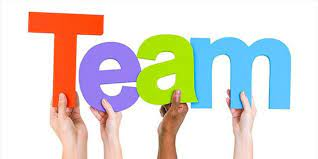 THẢO LUẬN NHÓM
Tìm hiểu đặc điểm của các khu vực đồi núi ở nước ta ?
Nhóm 1
Nhóm 4
Sưu tầm tư liệu, báo cáo về vùng núi Trường Sơn Nam
Sưu tầm tư liệu, báo cáo về vùng núi Tây Bắc
Sưu tầm tư liệu, báo cáo về vùng núi Đông Bắc
Nhóm 2
Sưu tầm tư liệu, báo cáo về vùng núi Trường Sơn Bắc
Nhóm 3
RUBRIC CHẤM HOẠT ĐỘNG NHÓM
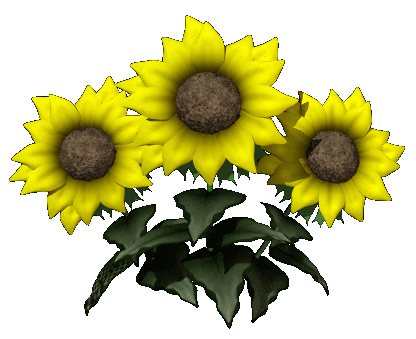 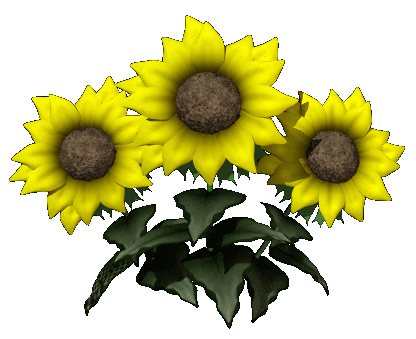 BÁO CÁO KẾT QUẢ
HOẠT ĐỘNG NHÓM
Nhóm 1: 
Đặc điểm Vùng núi Đông Bắc
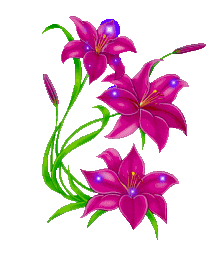 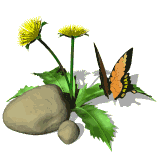 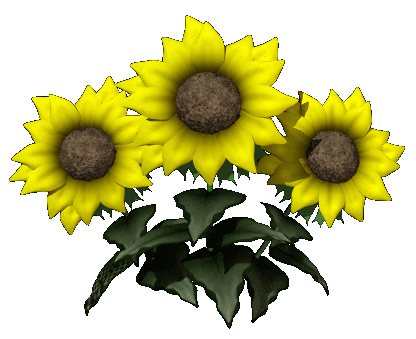 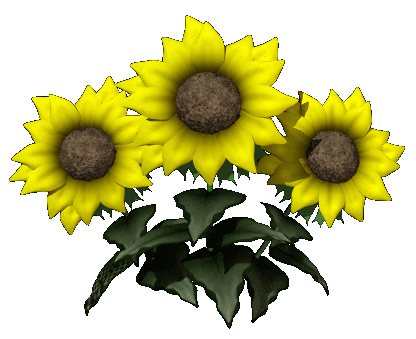 BÁO CÁO KẾT QUẢ
HOẠT ĐỘNG NHÓM
Nhóm 2: 
Đặc điểm địa hình 
Vùng núi Tây Bắc
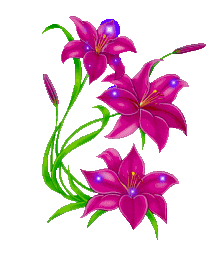 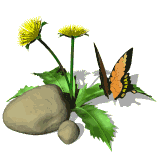 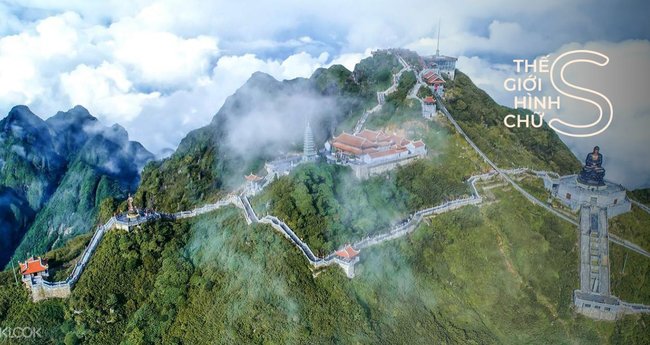 Vùng núi Tây Bắc
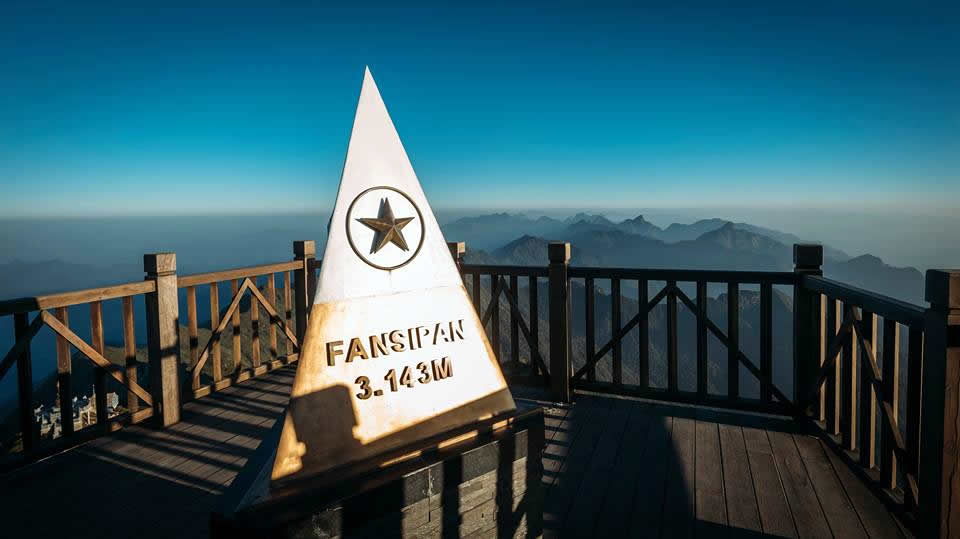 Dãy núi Hoàng Liên Sơn
CHÀO MỪNG ĐẾN VỚI TRÒ CHƠI
3
PHẦN
CHÀO MỪNG ĐẾN VỚI PHẦN BÁO CÁO KẾT QUẢ THẢO LUẬN
BÁO CÁO KẾT QUẢ HOẠT ĐỘNG NHÓM
Nhóm 3: 
Đặc điểm Vùng núi 
Trường Sơn Bắc
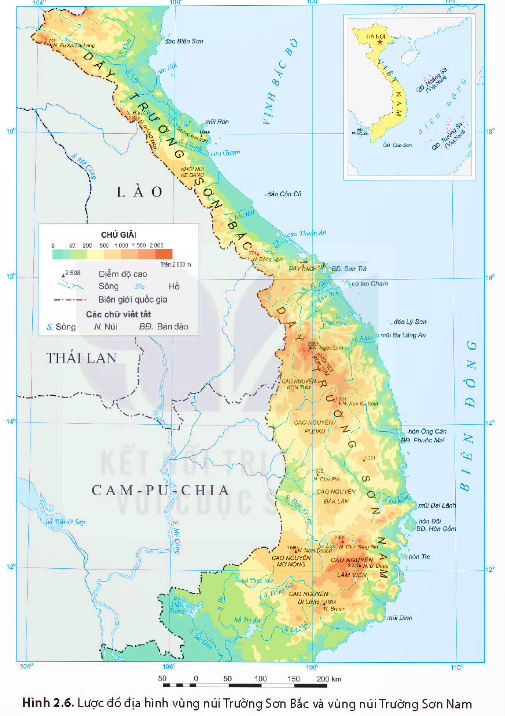 Núi Pu Xai Lai Leng
DÃY HOÀNH SƠN
DÃY 
BẠCH MÃ
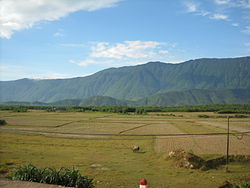 Dãy núi Hoành Sơn
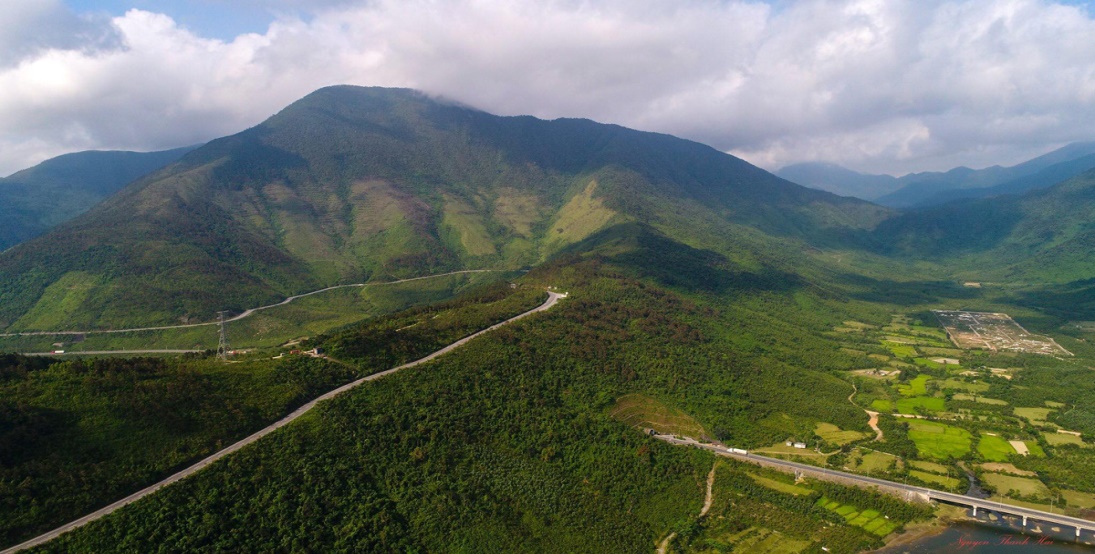 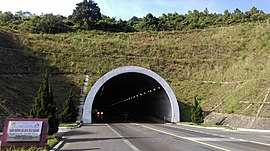 Đèo Ngang
Hầm đường bộ đèo Ngang
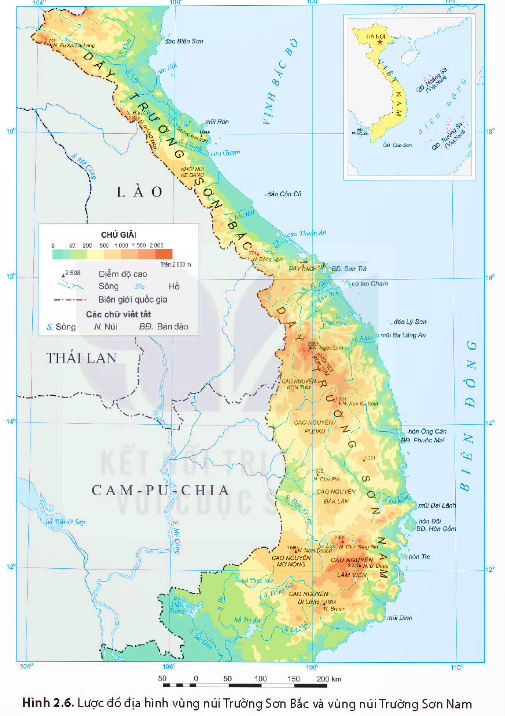 Núi Pu Xai Lai Leng
DÃY HOÀNH SƠN
DÃY 
BẠCH MÃ
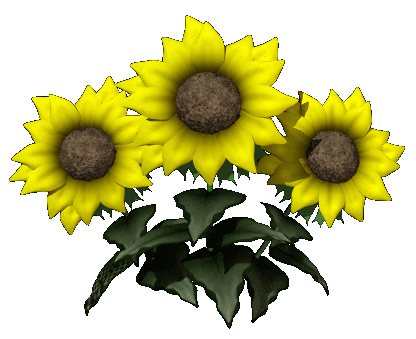 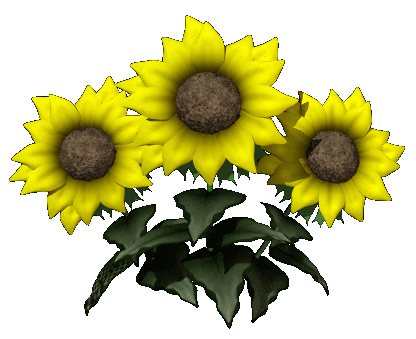 BÁO CÁO KẾT QUẢ
HOẠT ĐỘNG NHÓM
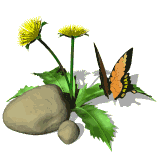 NHÓM 4
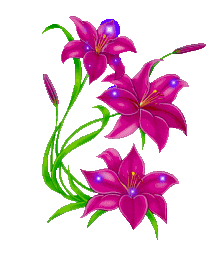 Nào cùng
LUYỆN TẬP
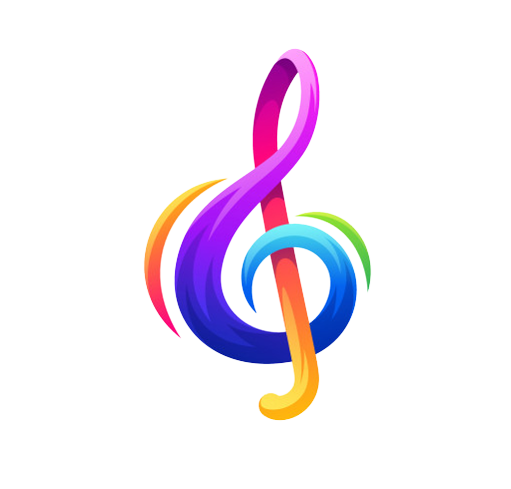 Em làm phóng viên
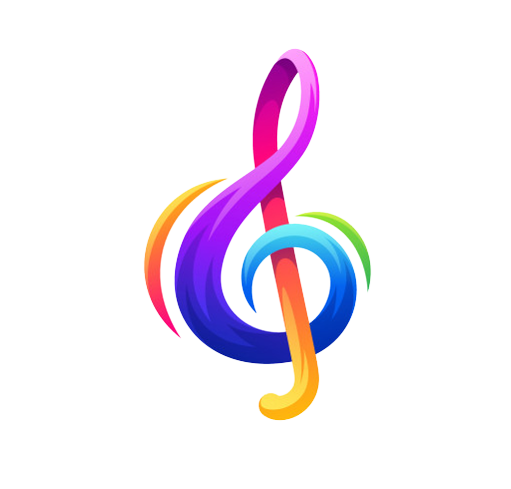 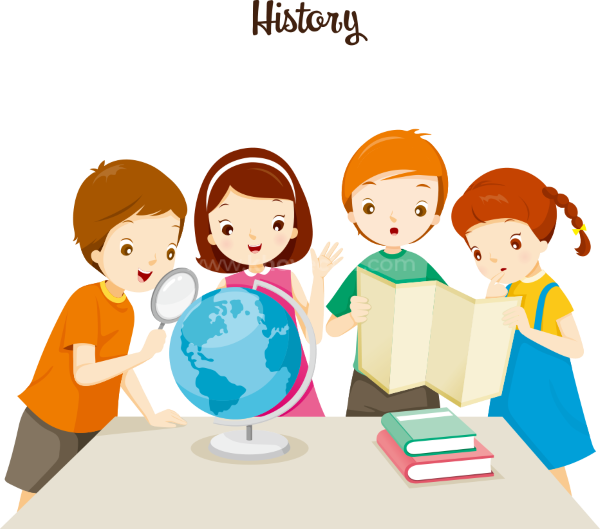 VẬN DỤNG
NẾU ĐƯỢC LỰA CHỌN MỘT ĐIỂM DU LỊCH KHÁM PHÁ VÙNG ĐỒI NÚI. EM CHỌN ĐỊA ĐIỂM NÀO? VÌ SAO?
EM CẦN CHUẨN BỊ NHỮNG GÌ CHO CHUYẾN DU LỊCH HAI ĐÊM BA NGÀY Ở ĐỊA ĐIỂM MÀ EM CHỌN?
4
TRƯỜNG SƠN NAM
3
TRƯỜNG SƠN BẮC
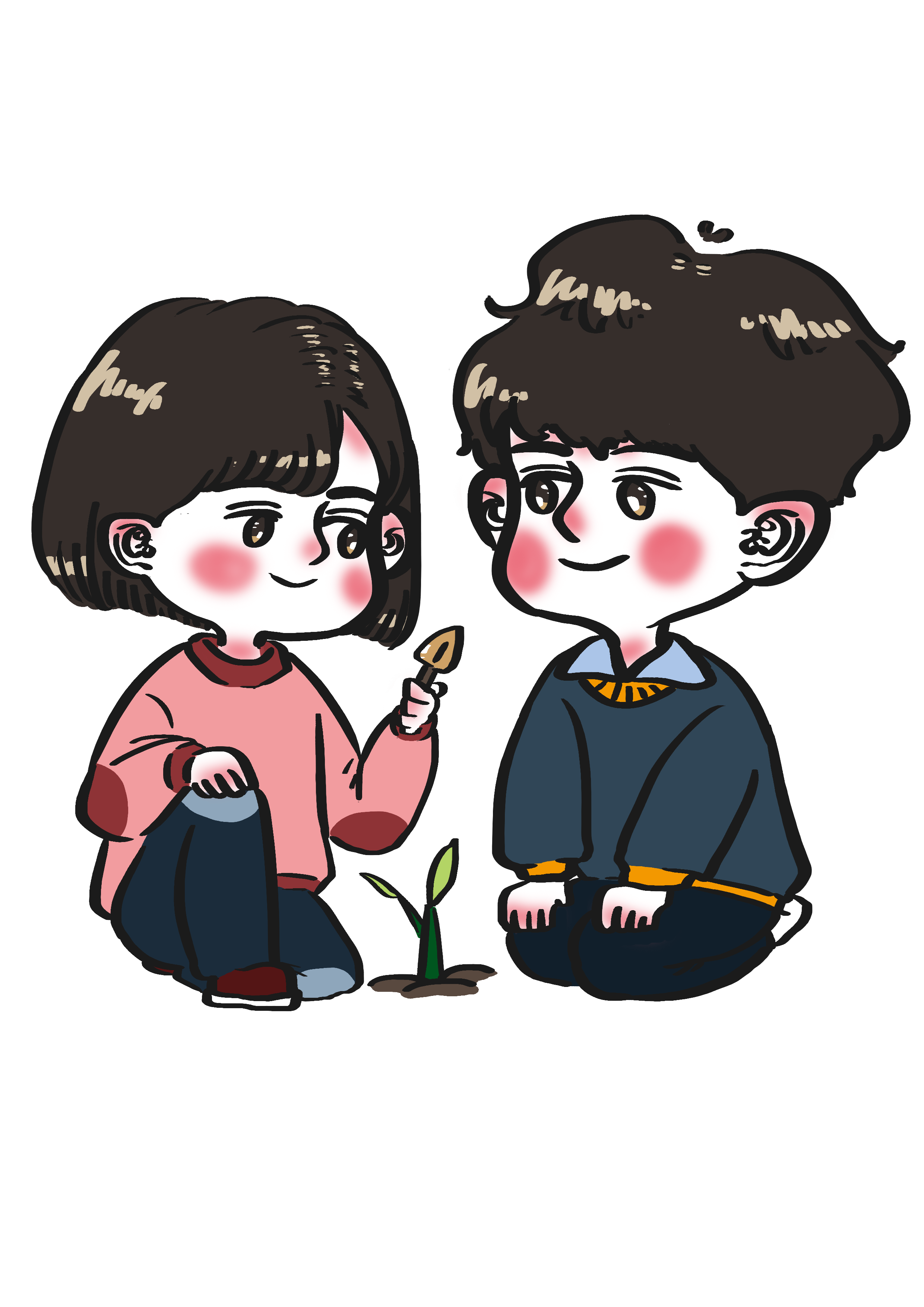 2
TÂY BẮC
1
ĐÔNG BẮC
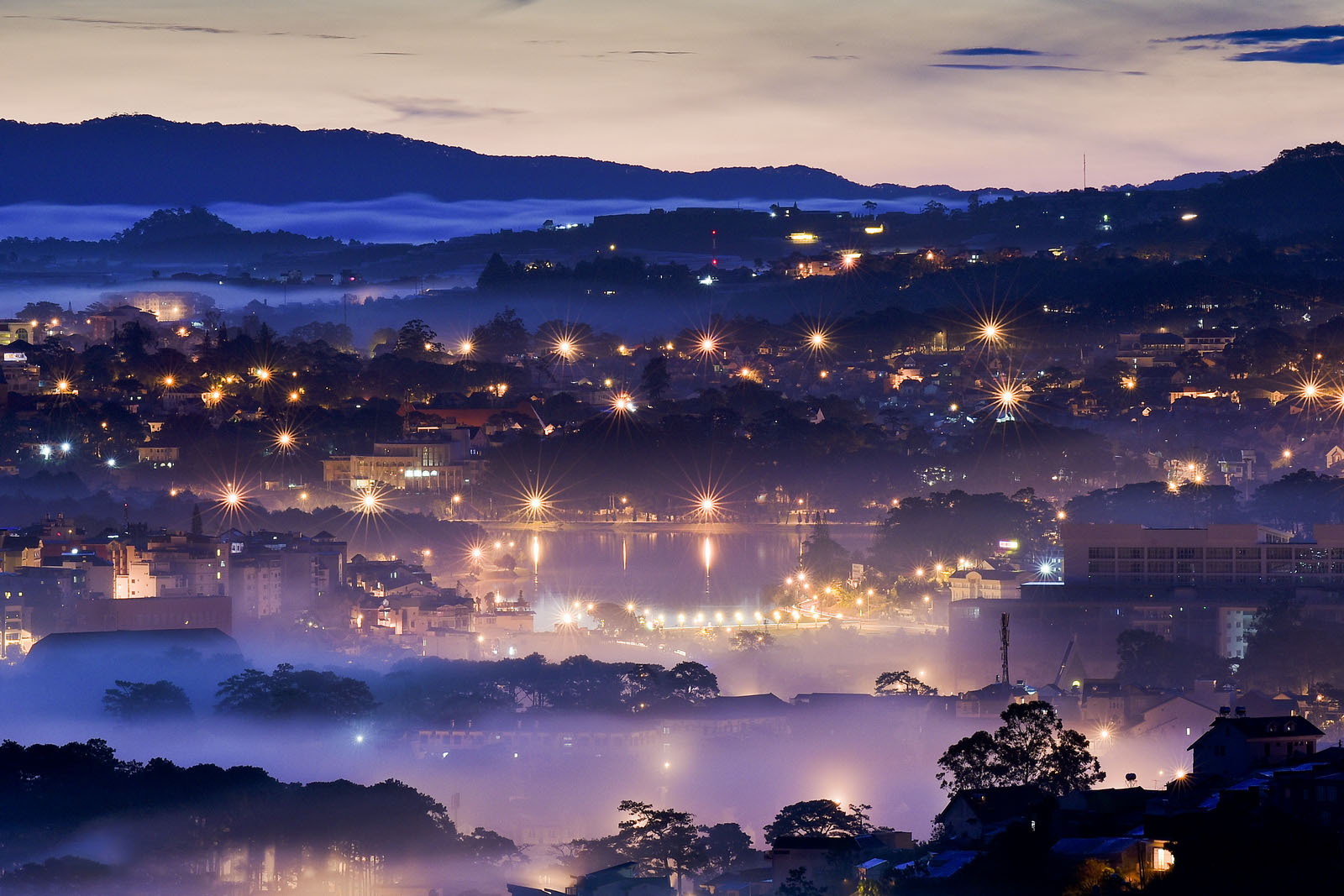 Hình ảnh Đà lạt đẹp về đêm
Ảnh đẹp Đà lạt nắng sớm
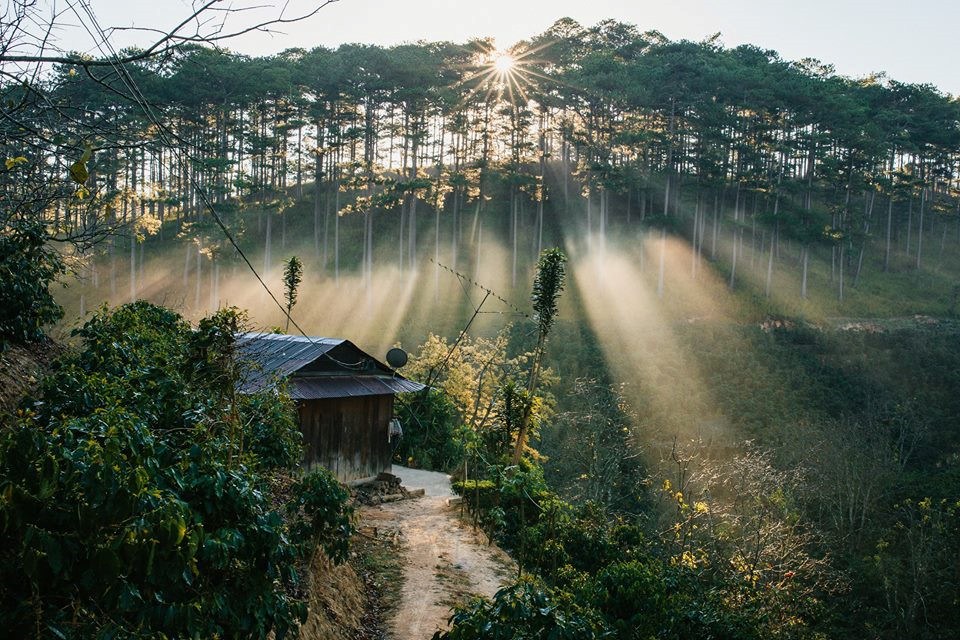 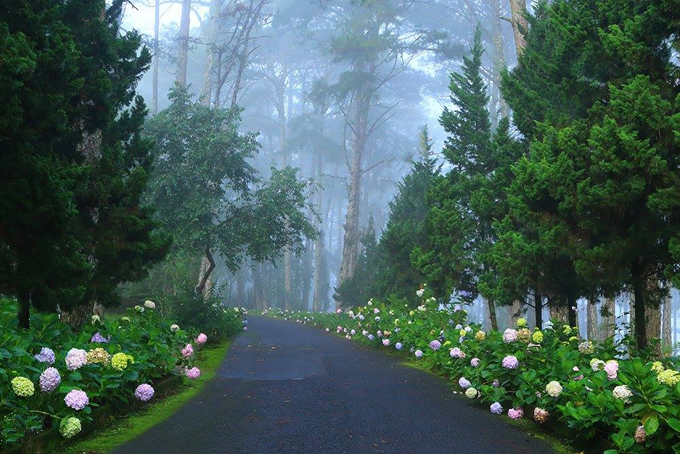 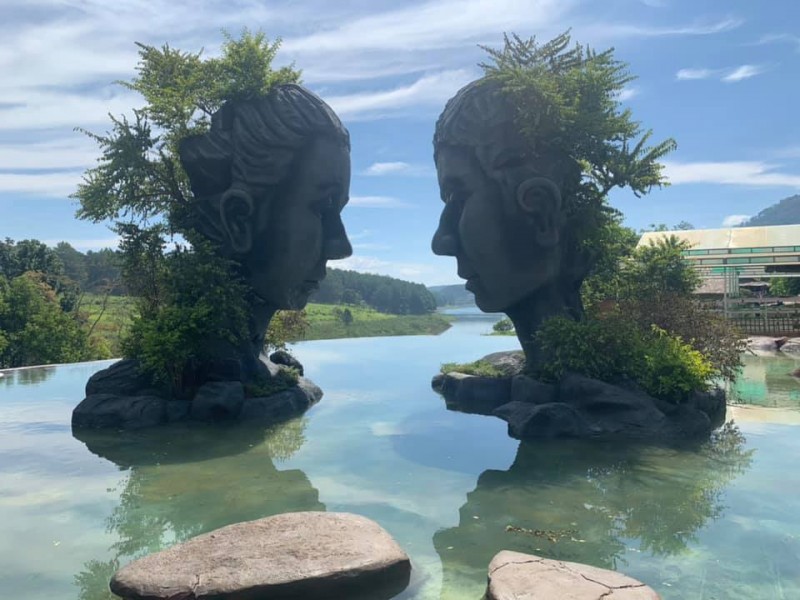 Hình ảnh hồ vô cực ở Đà lạt
Hình ảnh Đà lạt đẹp mù sương
Lịch Trình Du Lịch Đà Lạt 3 Ngày 2 ĐêmNgày 1: Thác Datanla - Thung Lũng Tình Yêu - Vườn Thú ZooDoo - Chợ Đêm Đà LạtNgày 2: Thiền Viện Trúc Lâm - Dinh Bảo Đại - Puppy Farm Đà LạtNgày 3: Chùa Linh Phước - Vườn Dâu Đà Lạt - Thác Pongour
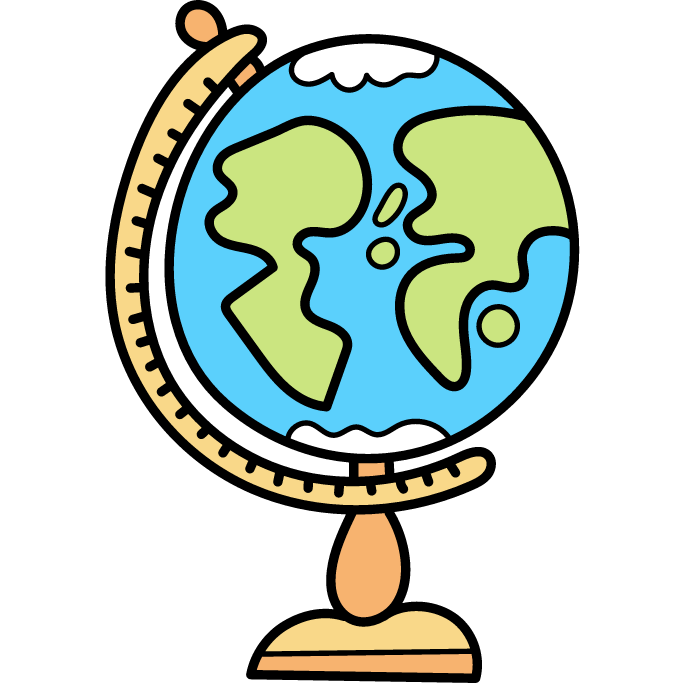 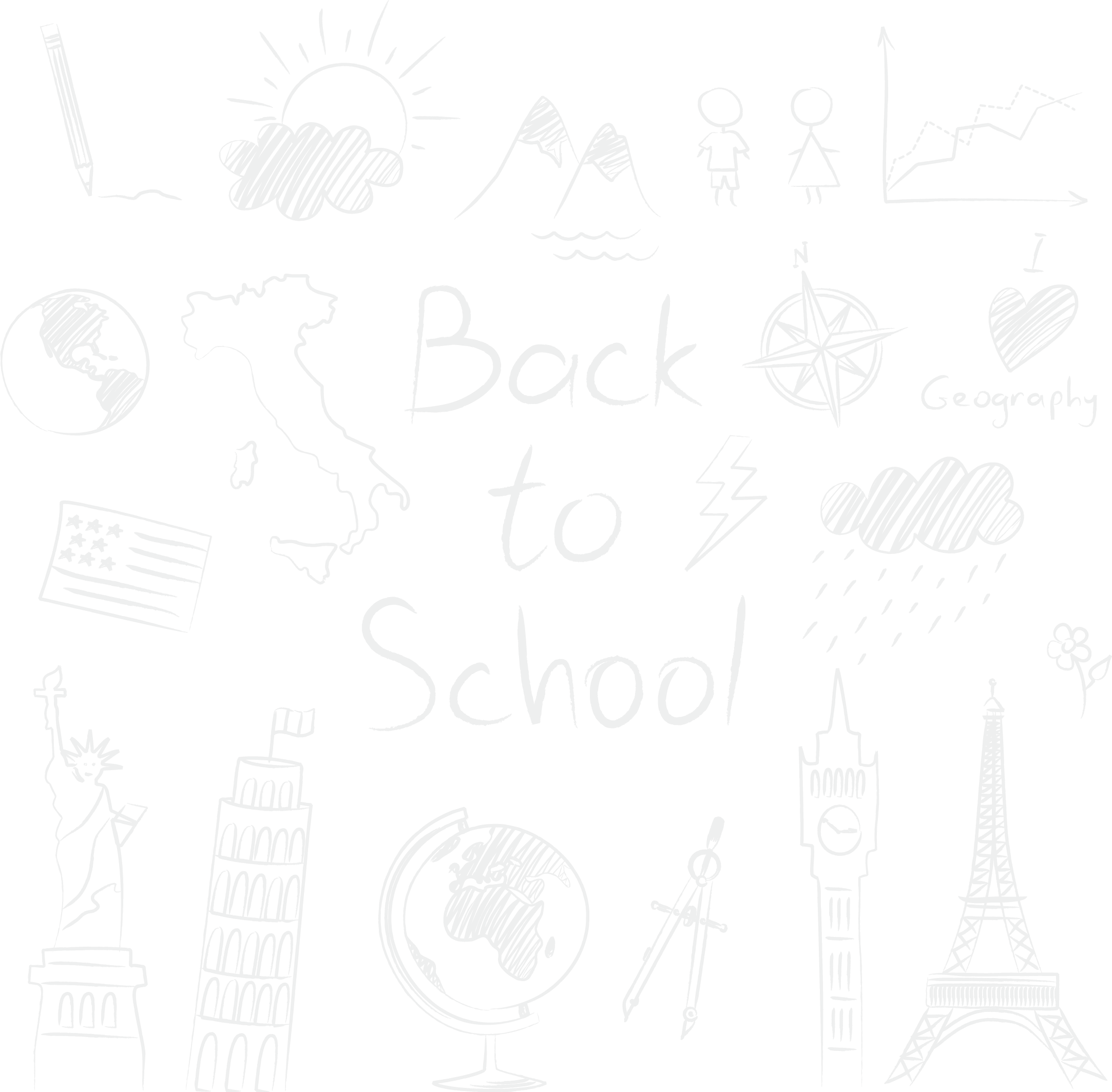 HƯỚNG DẪN HỌC BÀI VÀ CHUẨN BỊ BÀI
Nhóm 1: Sưu tầm thông tin, tìm hiểu đặc điểm khu vực địa hình đồng bằng sông Hồng
Nhóm 2: Sưu tầm thông tin, tìm hiểu đặc điểm khu vực địa hình đồng bằng sông Cửu Long
Nhóm 3: Sưu tầm thông tin, tìm hiểu đặc điểm khu vực địa hình đồng bằng  duyên hải miền Trung.
Nhóm 4: Sưu tầm thông tin, tìm hiểu đặc điểm khu vực địa hình bờ biển và thềm lục địa
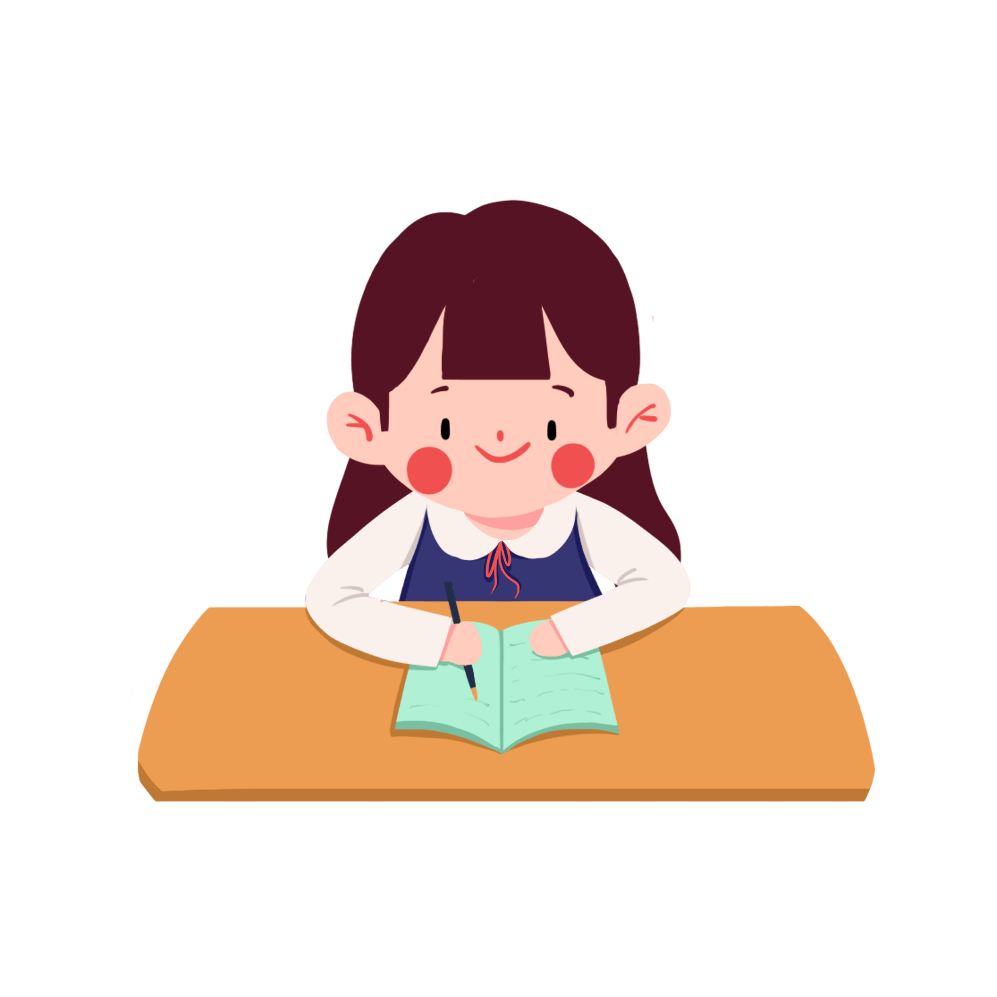 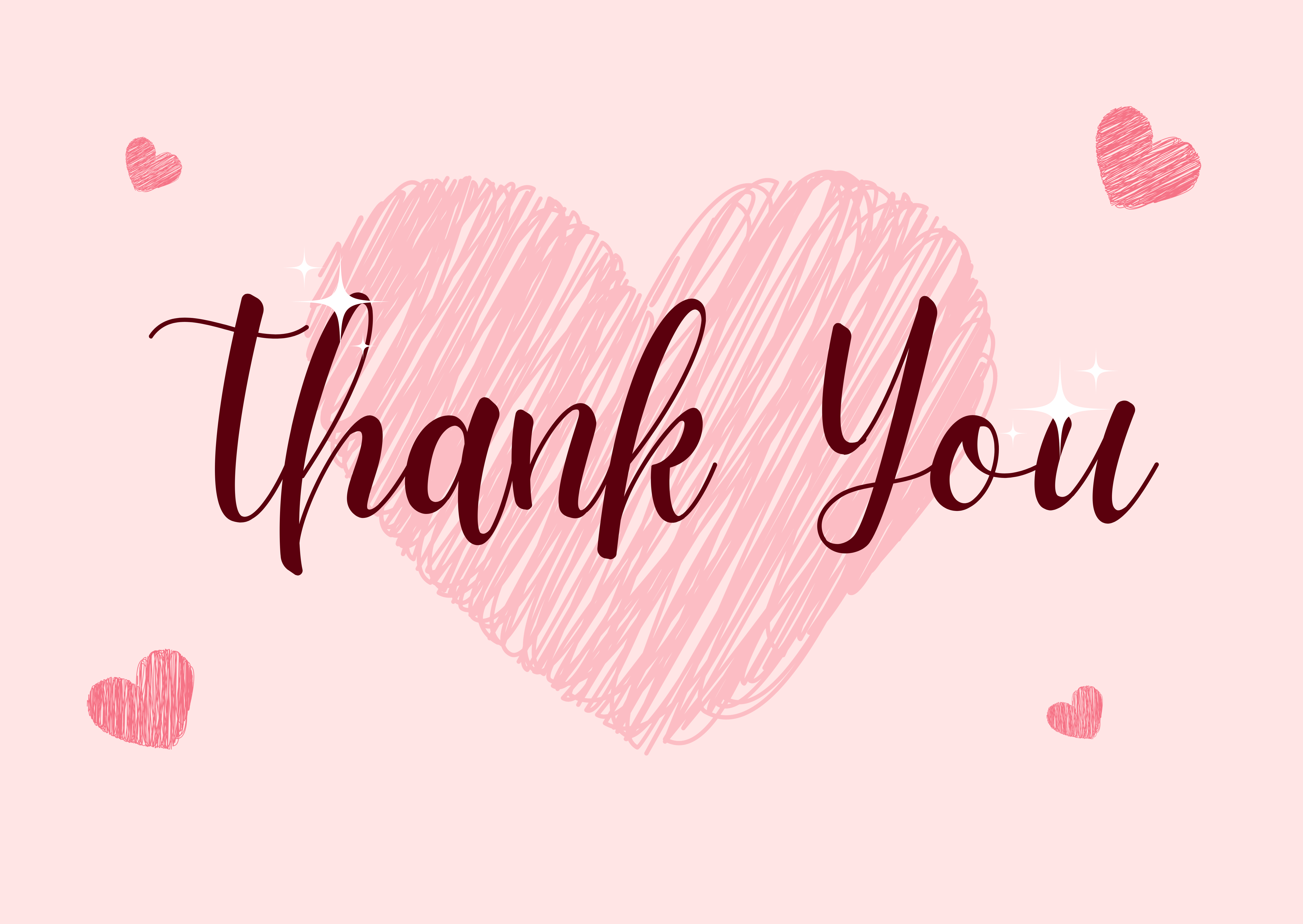